У кого одна нога, Да и та без сапога. 			


Гриб
Землю пробуравил,Корешок оставил,Сам на свет явился,Шапочкой прикрылся.
Съедобные- несъедобные грибы
Этот гриб очень красивый, растёт в хвойных лесах. Легче всего его спутать с белым грибом или с подберезовиком.
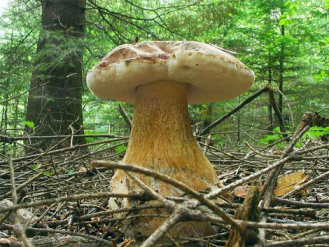 Несъедобный гриб - Желчный гриб
Съедобный гриб - Опёнок
Этот гриб растёт на пнях, корневых лапах лиственных и хвойных деревьев. Цвет  от  серо-коричневого до жёлто-коричневого. Имеются чешуйки, которые с возрастом могут исчезать. Мякоть белая, с приятным грибным запахом.
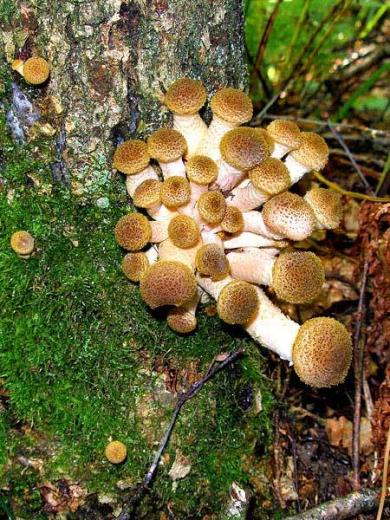 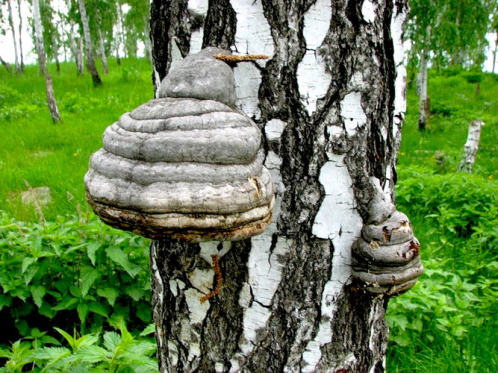 Дереворазрушающий гриб. Растёт на мёртвой древесине берёзы, иногда - на ослабленных живых деревьях.
Несъедобный гриб – Трутовик берёзовый
Грибы-трутовики паразитируют на стволах и ветвях деревьев, часто имеют копытовидную или односторонне-шляпочную форму.  Растет только на березах (валеже, сухостое, пнях, очень редко на живых стволах). Гниль, вызываемая данным грибом, желтовато-бурая или красновато-коричневая, способна очень быстро распространяться.   Заражаются в первую очередь березы ослабленные, имеющие механические повреждения.    Древесина, пораженная данным грибом, становится трухлявой и при растирании превращается в порошок.
Англичане этот гриб называют "лошадиный гриб", скорее всего из-за того, что этот гриб любит почву, богатую конским навозом и часто растёт возле конюшен. Это типичный почвенный гриб, встречается на пастбищах, лесных полянах, в садах и парках. Растёт с мая до поздней осени.
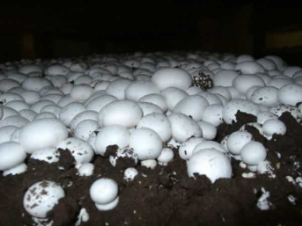 Съедобный - шампиньон
Шляпка  сначала плоско-выпуклая, затем воронковидная с завёрнутым внутрь опушённым краем, плотная. Кожица слизистая, мокрая, молочно-белого или слегка желтоватого цвета. Встречается нечасто, но обильно, растёт обычно большими группами.
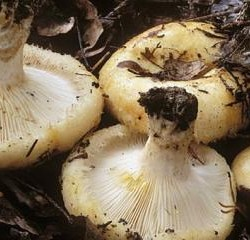 Груздь
Мухомор
Растёт в лиственных, хвойных и смешанных лесах, особенно часто в березняках. Шляпка ярко-красного цвета,  как правило, усеяна белыми бородавками.
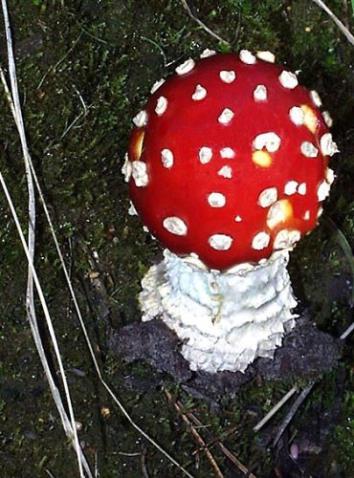 Плодовое тело гриба  яйцевидно- округлое,  . Из-за того, что гриб внутри полый, он очень легкий. Цвет шляпки изменчив - от охристо-жёлтой и серой до коричневой . Поверхность шляпки неровная, сморщенная, ячеистая. Гриб очень часто по цвету сливается с листовым опадом, поэтому в лесу его трудно заметить.
Сморчок обыкновенный
Шаровидный гриб без ножки достигает диаметра 10 см и веса более 10 кг! В молодости белый и плотный, потом все более коричневый и мягкий. Внутренняя масса сначала чисто-белая, потом зеленовато-желтая и, наконец, коричневая, высыхающая, как губка. Запах неприятный. По достижении зрелости внешняя кожица лопается и отпадает по частям. Остатки гриба, напоминающие мочалку, могут продержаться, не разлагаясь, несколько месяцев.
Дождевик
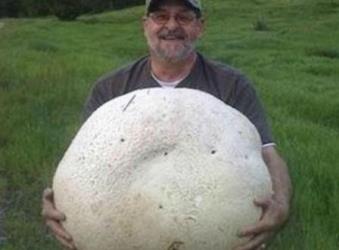 Эти грибы отличаются  изящной формой плодовых тел. Нежно-желтые складки пластинок причудливо разветвляются до самой земли по суживающейся книзу ножке, края ярких чистых шляпок кажутся гофрированными. Каждый, кто находит эти грибы в лесу  , отмечает их красоту, даже жалко бывает прятать этот живой «омлет» в корзину. Совсем маленькие  выглядят как желтые кнопки, а грибы большего размера удивляют своими причудливыми формами.
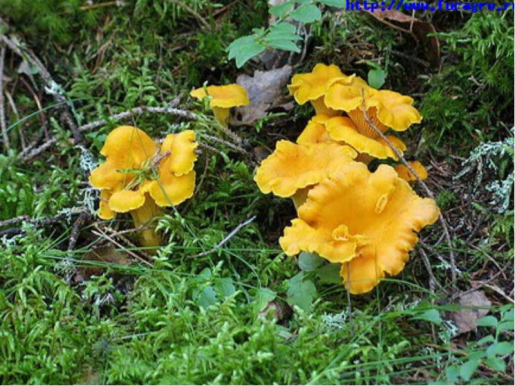 Лисички - съедобные
Это страшный гриб: небольшой его кусочек, попавший в суп или жаркое, способен вызвать сильнейшее, порой даже смертельное отравление. Отличительными признаками   являются также белые пластинки  и белый чехол у основания ножки.
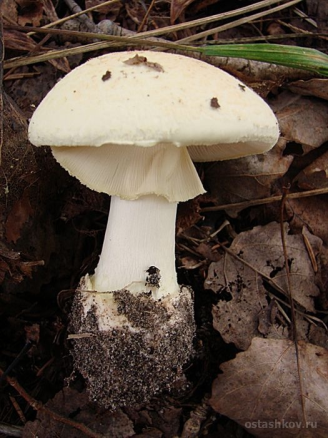 Бледная поганка
Маслёнок
Название гриба обусловлено скользкой, маслянистой шляпкой.   Под шляпкой всегда есть остатки частного покрывала, образовывающие кольцо. Гриб   чаще всего встречается в лиственных лесах и сосняках.
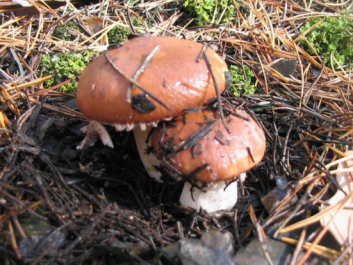 На земле лежит лепёшка,От дождя она растёт,Лишь дотронешься немножко,Её сразу разорвёт!Пых! И вырвался костёрДымным облаком из спор!
дождевик
Догадайтесь-ка, ребята:Шляпка у него мохната.Гриб, как розовое ушко.Как зовут его?
волнушка
И лесная модницаЗа нарядом гонится:То с бордовым, то с лиловымИли алым покрывалом.Утром появится - Хочет всем понравиться.
Сыроежка
Не сучок, не листок, А на дереве растет. 
трутовик
Что за   гриб стоит на кочке В красном бархатном платочке?
подосиновик
Зашёл мужик в сосняк, Нашёл слизняк, Бросить - жалко, Съесть - сыро.
груздь